دفع الأشياء756
مقدم الهدف / سهيله الشامسي
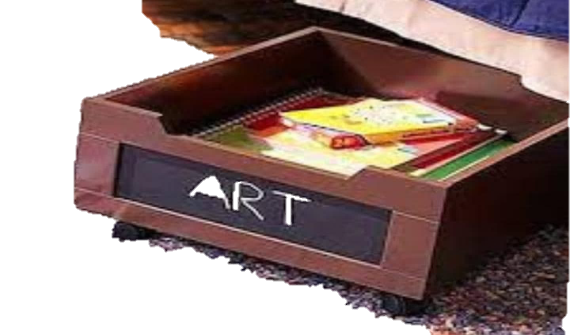 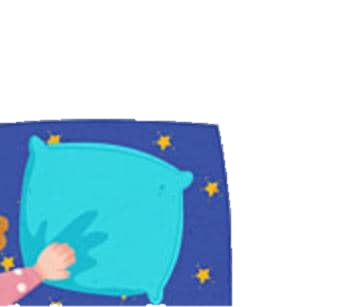 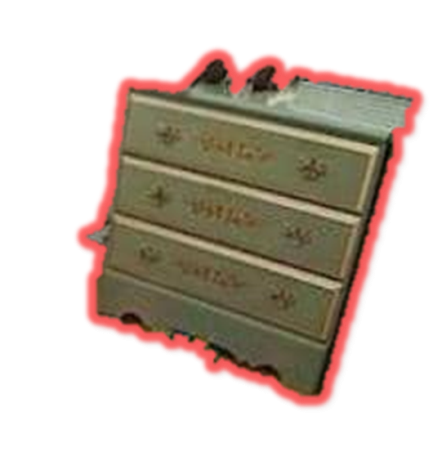 1 February 2021
2
1 February 2021
3
1- يدفع الصندوق عن الطاولة
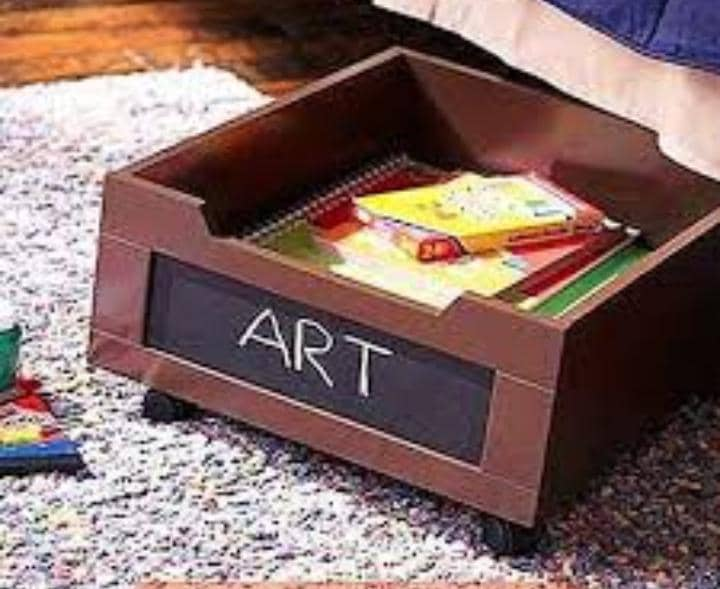 4
2-  يدفع الوسادة عن السرير
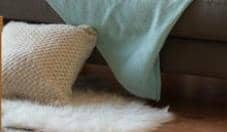 5
3- يدفع الأغراض الموجودة فوق الرف
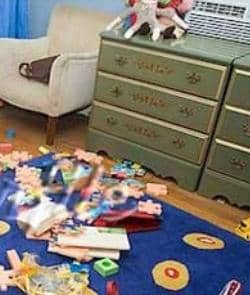 6
1 February 2021
7